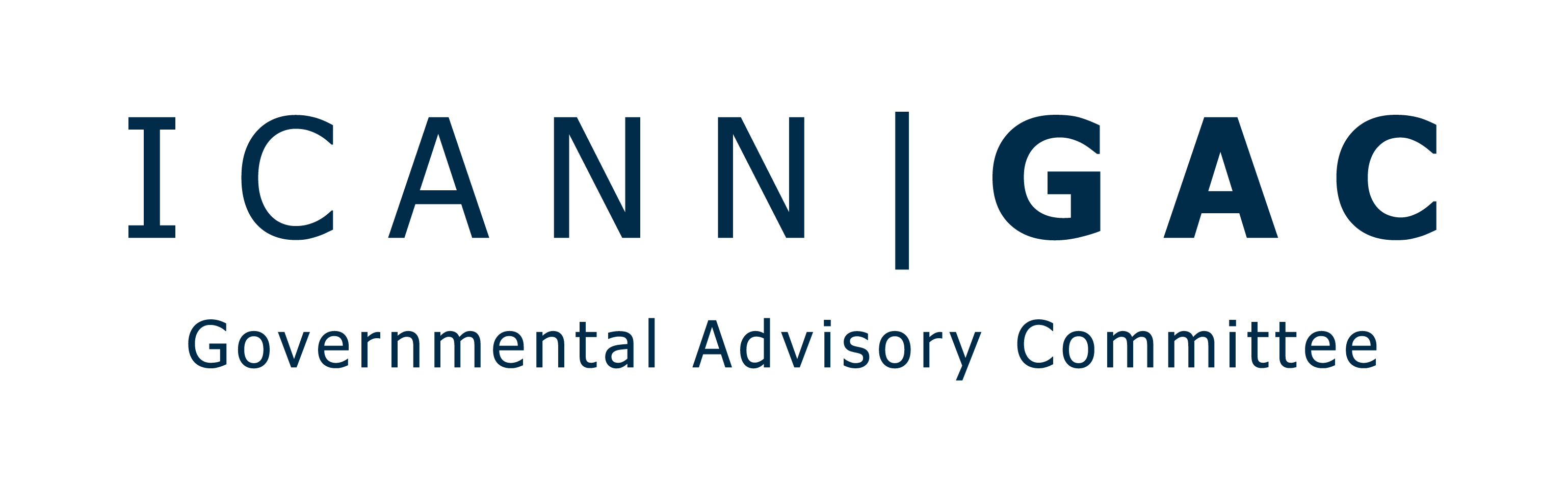 Other Operational Matters
GAC Meeting RSVPs for ICANN64
Information Consent Forms
Onboarding Update – First Timer Session (“Pilot”)
Travel Guidelines Update
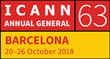